Реализация системно-деятельностного подхода на уроках английского языка через использование информационно-коммуникационных технологий
Коваленко Людмила Владимировна
Учитель английского языка МАОУ СШ №76 города Красноярска
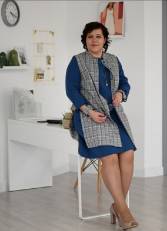 Давайте познакомимся
<номер>
https://app.wooclap.com/events/FPBYYX/0
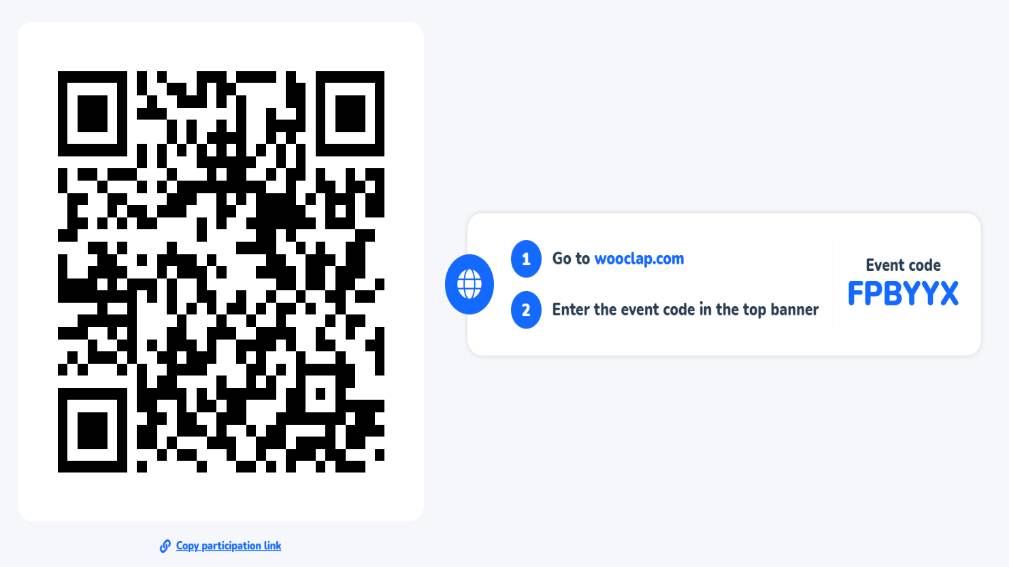 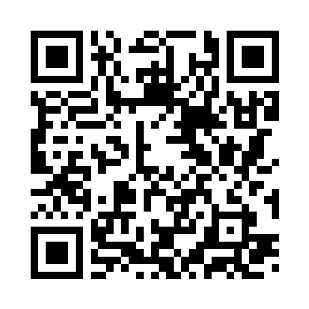 How are you today?
https://app.wooclap.com/events/CBCLJG/0
https://wordwall.net
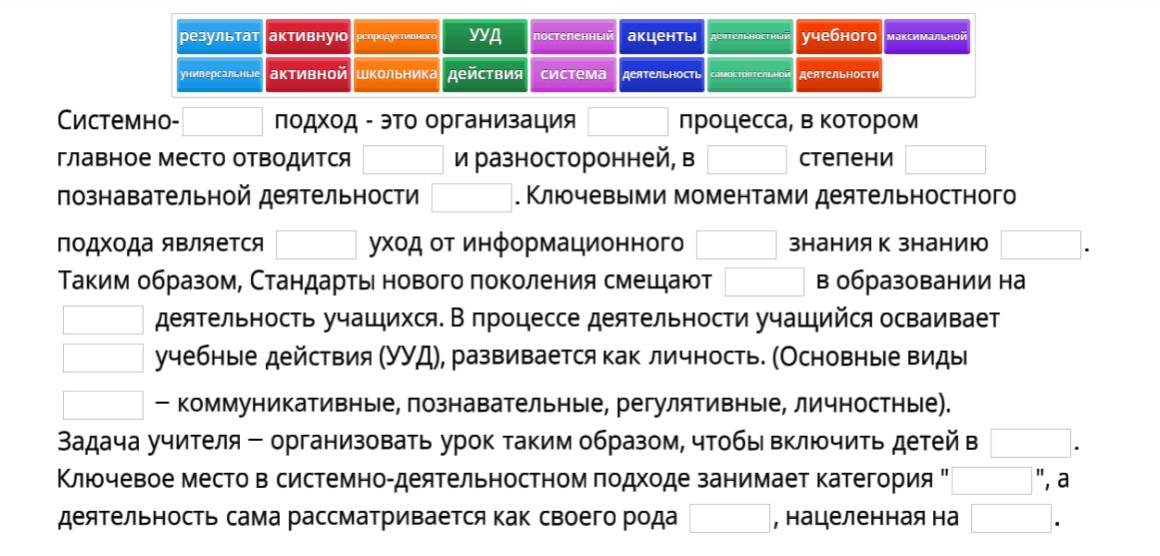 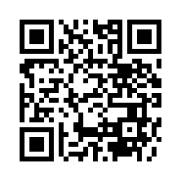 Определение
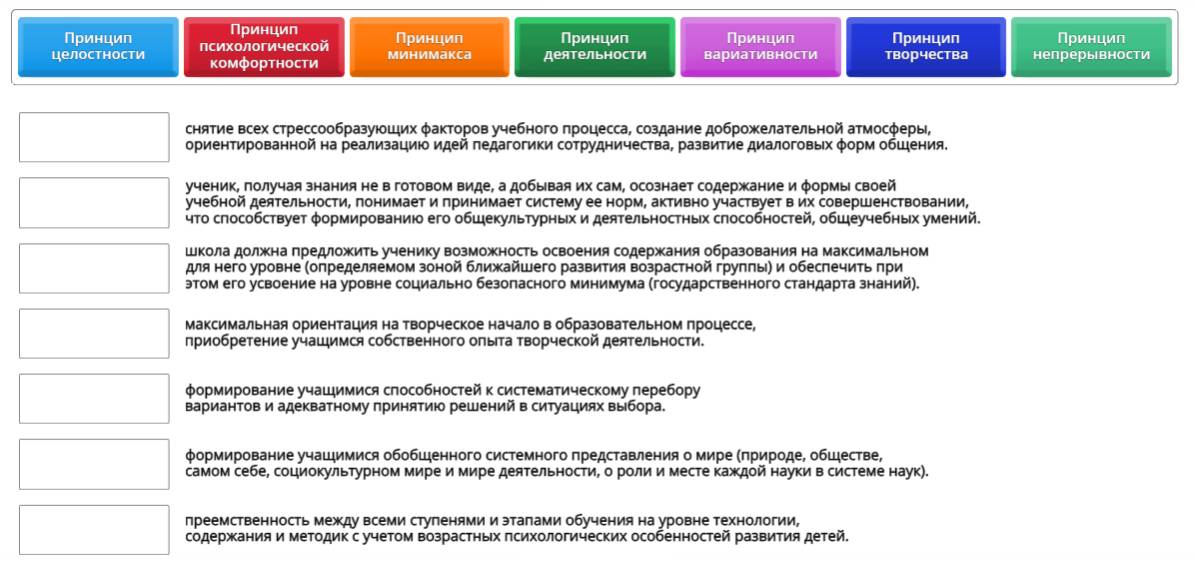 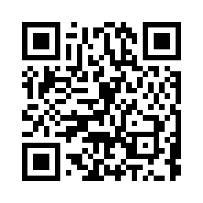 Принципы системно-деятельностного
подхода
https://wordwall.net
Сравнение
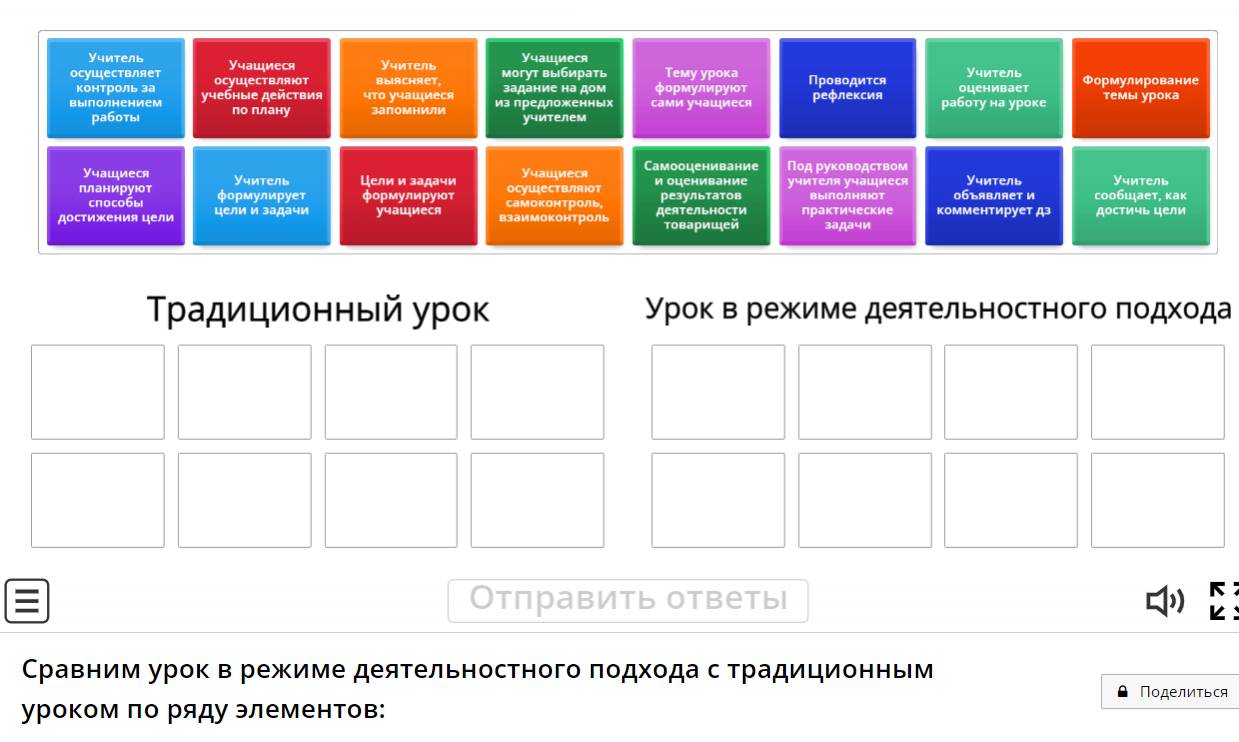 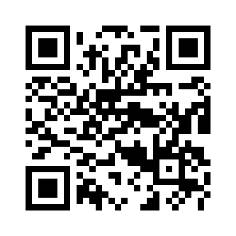 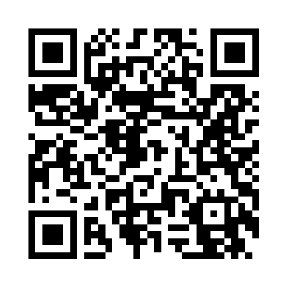 Повторим?
https://app.wooclap.com/events/HBIGHF/0
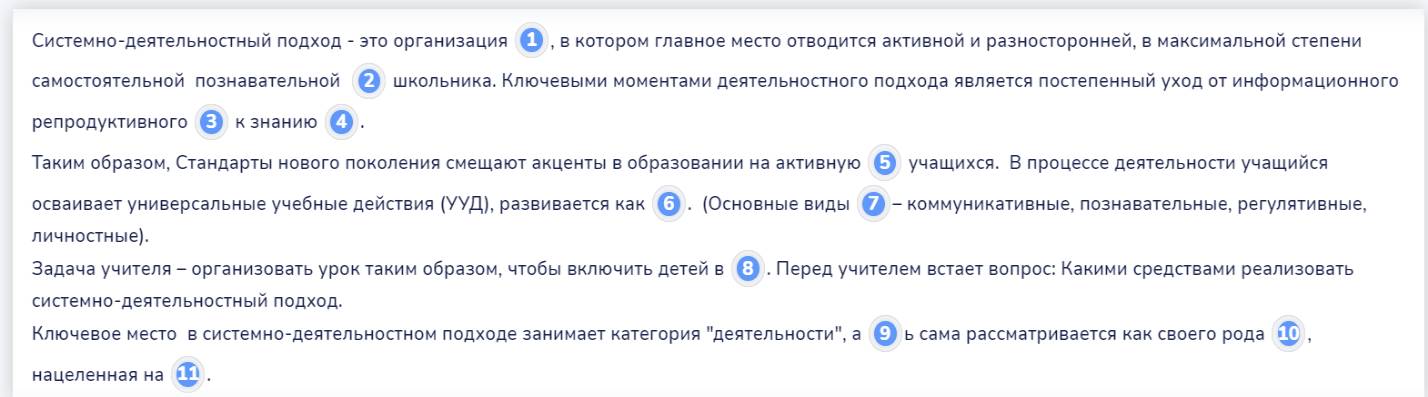 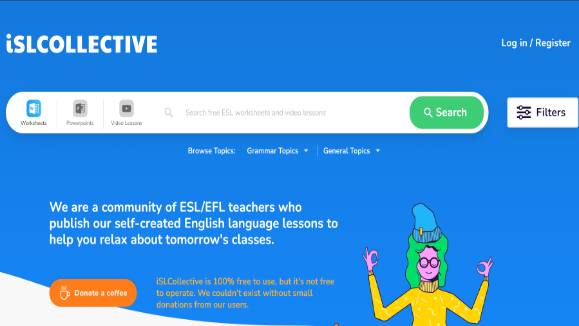 https://en.islcollective.com/
https://www.liveworksheets.com/
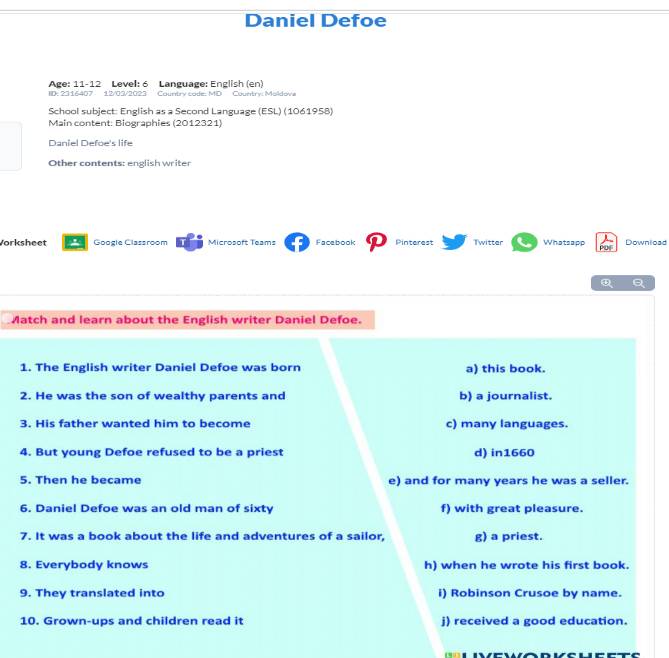 https://www.englishwsheets.com/index.html
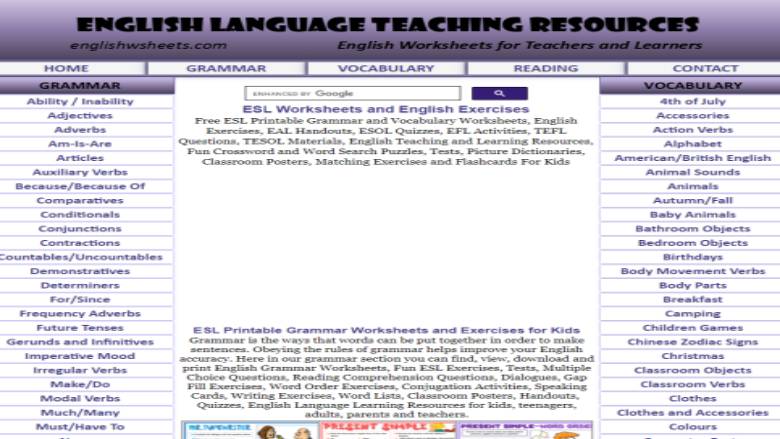 https://miro.com/app/dashboard/
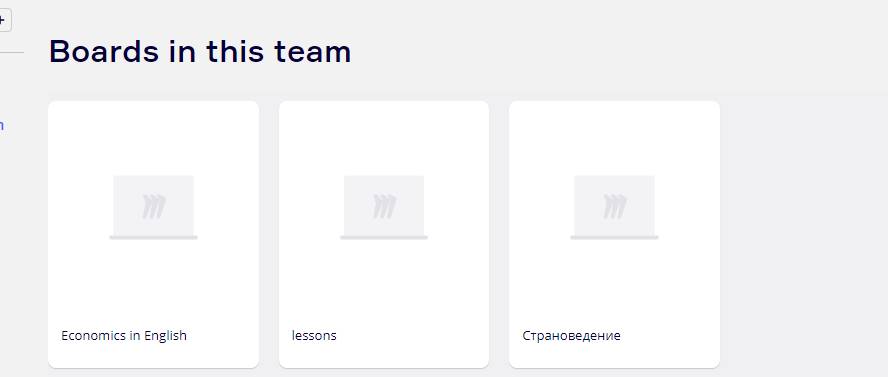 Страноведение
Уроки
Financial literacy
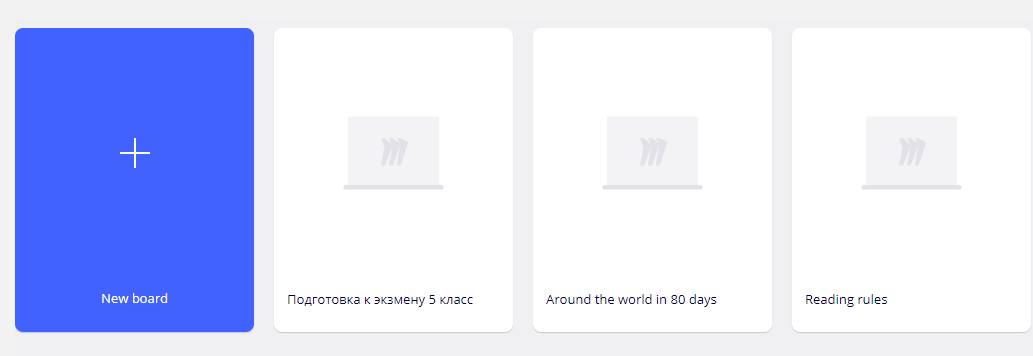 Reading
Around the word in 80 days
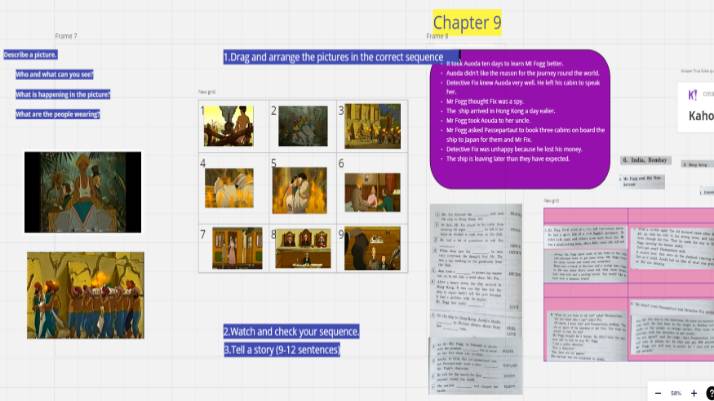 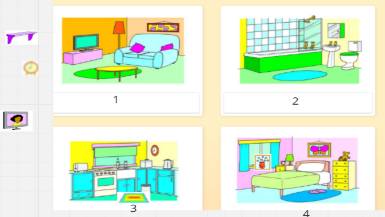 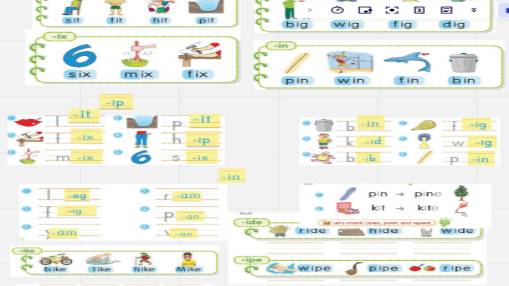 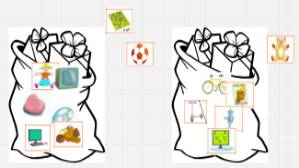 Обучение чтению
5 ступеней обучения чтению:
Mechanical reading

Reading comprehension
Уровень PHONICS
Уровень слов
Уровень словосочетаний
Уровень предложений
Уровень текстов
https://www.starfall.com/
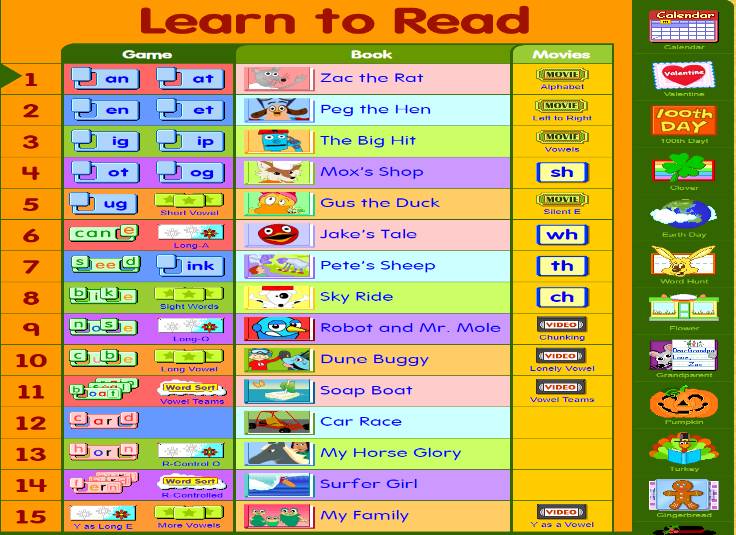 ! Авторы не ждут пока введут все phonics, эти этапы присутствуют с каждым блоком phonics
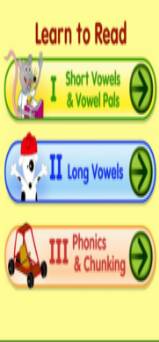 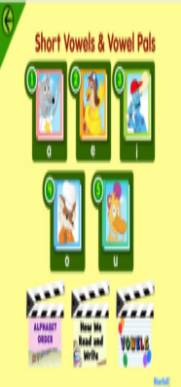 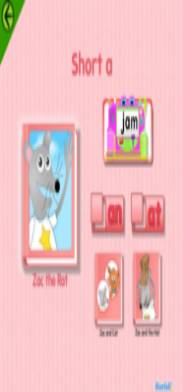 https://www.listeninenglish.com/index.php
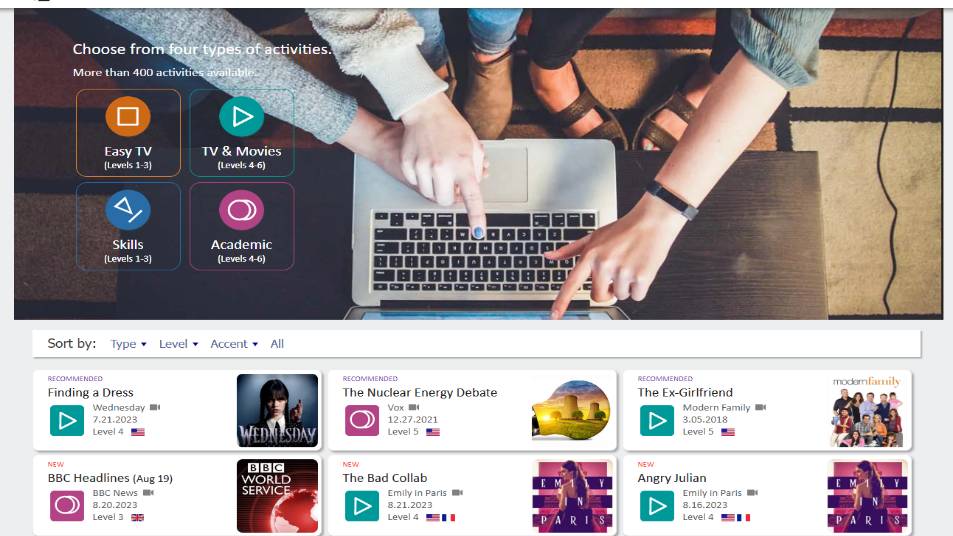 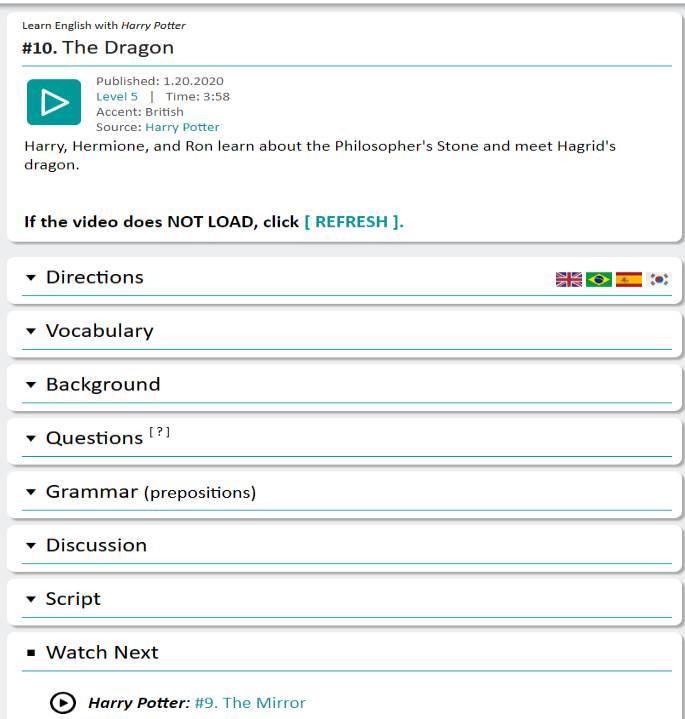 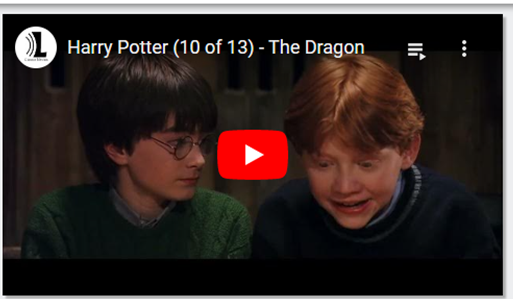 https://www.listeninenglish.com/ve114-harry-potter-the-dragon.php
https://myquiz.ru/Lectures
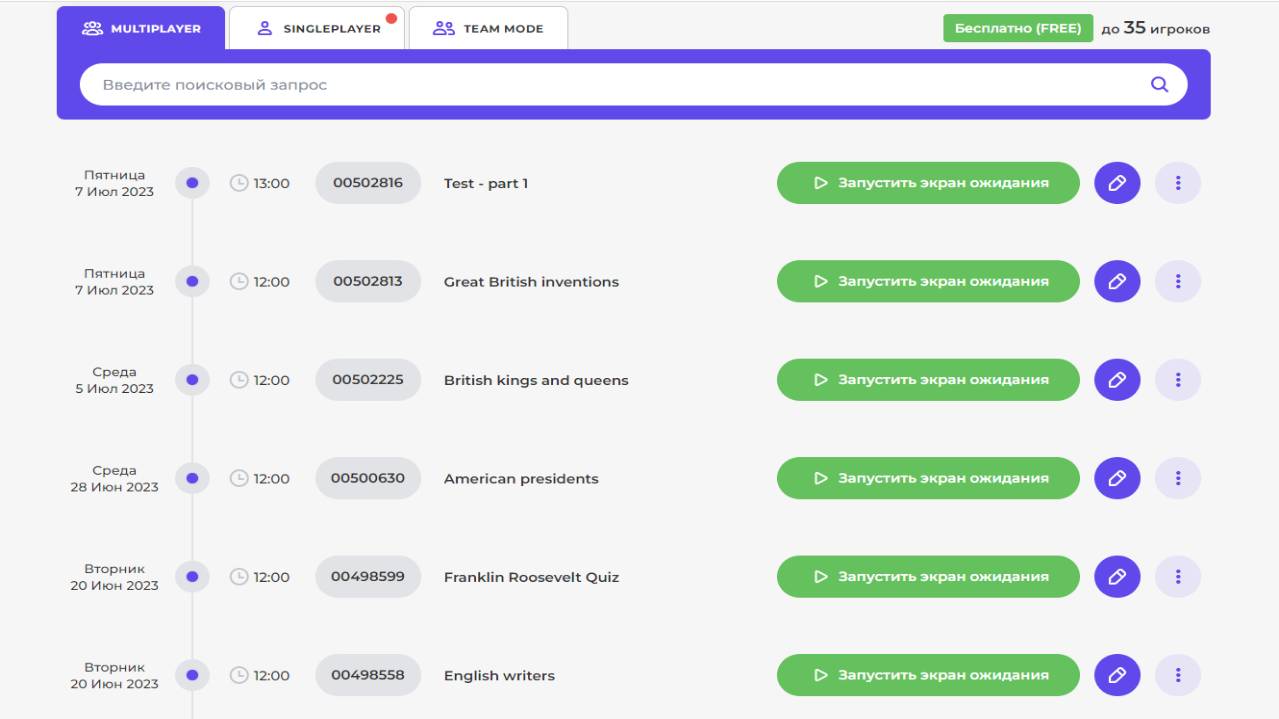 https://quizizz.com
https://quizizz.com/admin/my-library/hostedQuizzes
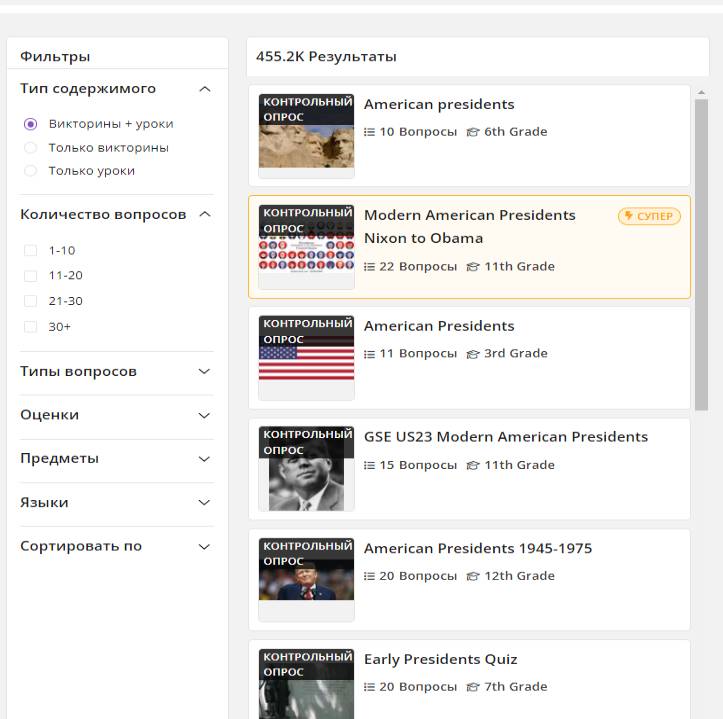 Sydney Opera House
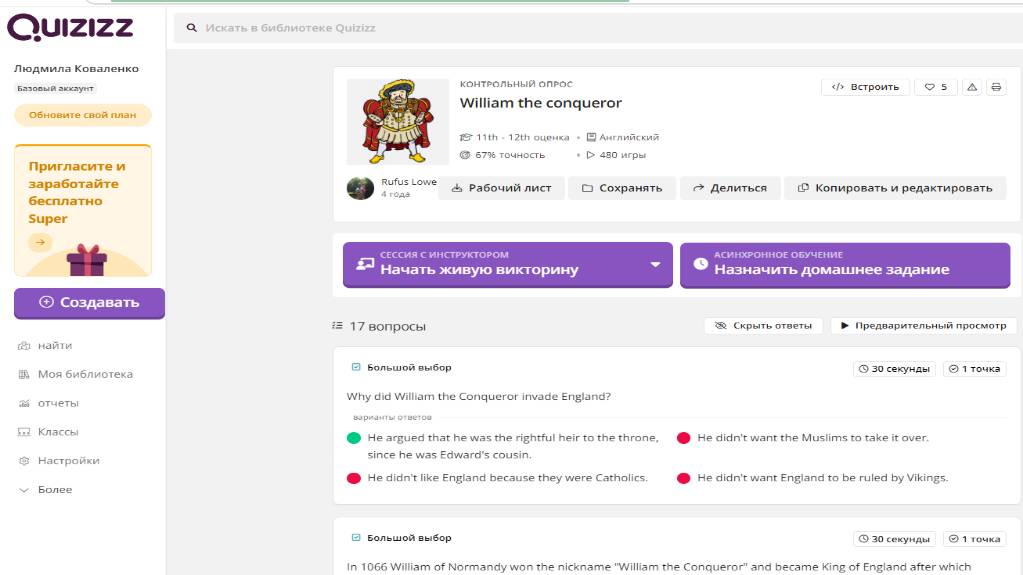 https://www.baamboozle.com/
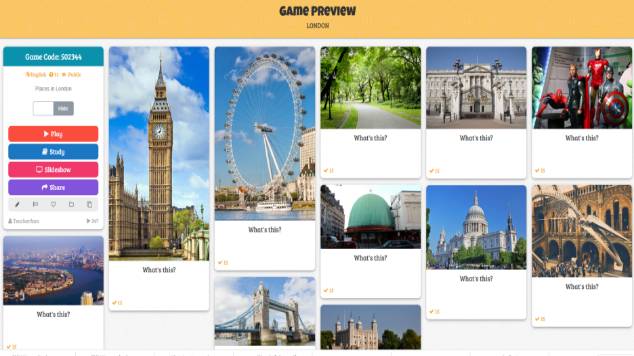 London
What state is famous for?
English literature
English writers
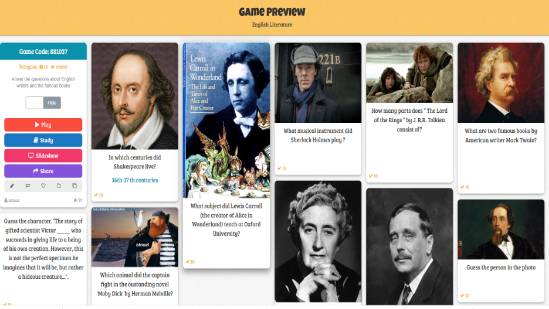 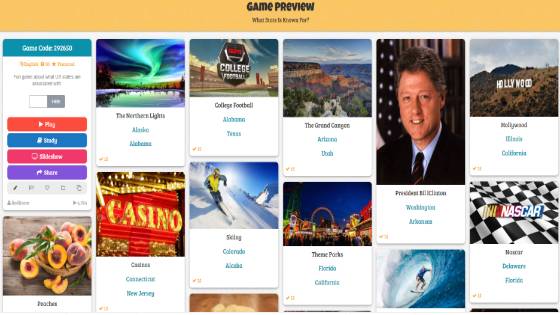 Аудирование
https://elllo.org/
London quiz
https://www.eslfast.com/
https://www.esolcourses.com/
Tour of London
https://www.learnenglish-online.com/listening/music.html
English history project
https://www.esolcourses.com/content/topicsmenu/listening.html
Buildings in New York Trivia Quiz
https://www.youtube.com/channel/UCsT0YIqwnpJCM-mx7-gSA4Q
Sir Sean Connery Trivia Quiz
https://www.esl-lab.com/
Britannica
Ducksters - a fun and educational web site with lots of interesting content.
Курсы по различным тематикам от носителей языка
https://www.masterclass.com/
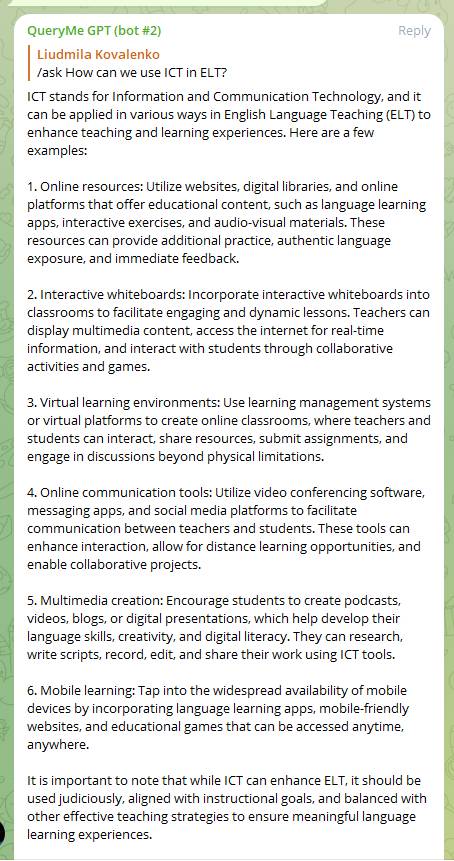 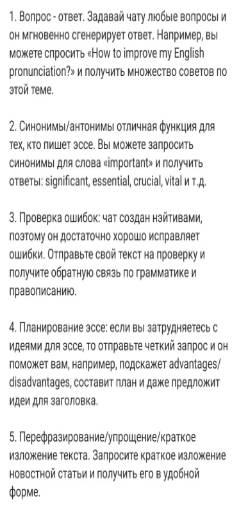 Чат-боты
https://t.me/evolveaibsc
https://t.me/kandinsky21_bot
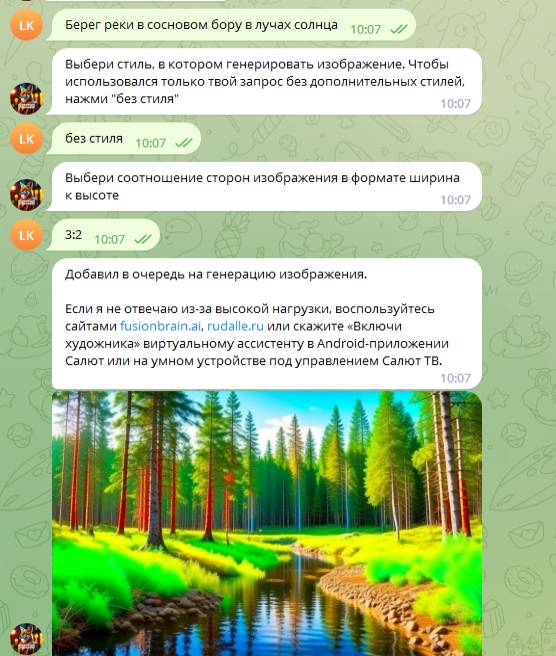 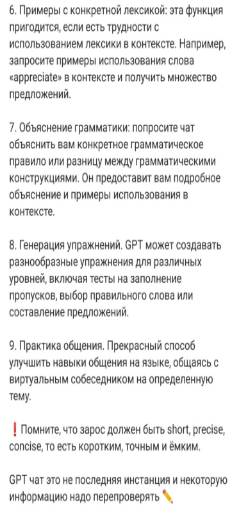 @kandinsky21_bot
Lexica.art
Craiyon.com
Dream.ai